Università degli Studi di Ferrara
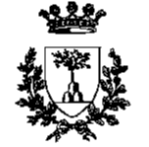 Progettazione e Organizzazione di un 
Corso di Laurea in ambito sanitario

Katia Varani
Istituto di Farmacologia
Dip.to di Scienze Mediche
vrk@unife.it
Tel. 0532 455217
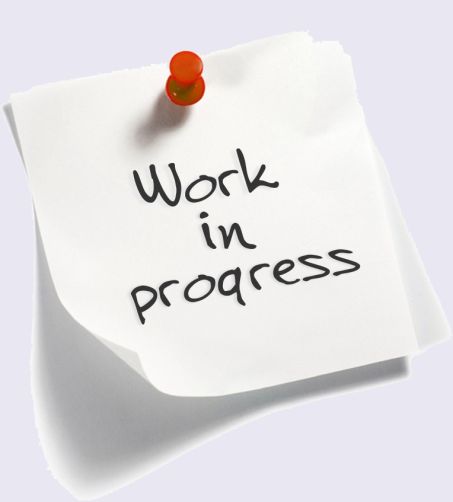 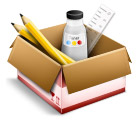 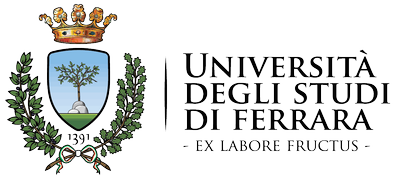 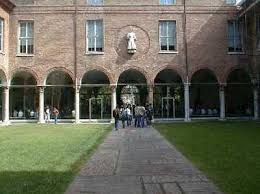 Con decreto in data 5 maggio 1927, venne riconosciuto all'Università degli Studi di Ferrara il diritto di fare uso dello stemma miniato che è "D'azzurro all'ulivo fruttato al naturale, nutrito sopra un monte all'italiana di tre cime d'argento, posto sopra una campagna di verde. Lo scudo è fregiato di corona ducale".

Tale riconoscimento da parte della Consulta Araldica segue quello avvenuto nel 1771 da S.S. Clemente XIV.

(Tratto da L. Livatino, "Ferrara e la sua Università", Università degli Studi di Ferrara,Centro Stampa Economato, 1981)
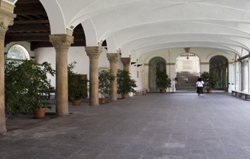 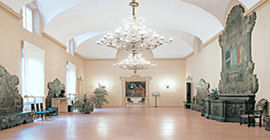 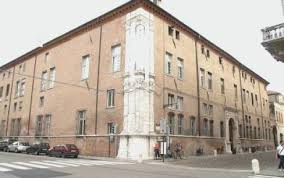 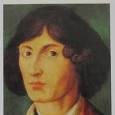 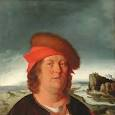 Università degli Studi di Ferrara
Venne fondata nel 1391 dal marchese Alberto V d'Este, su concessione di papa Bonifacio IX. I primi corsi inaugurati furono Arti, Teologia e Giurisprudenza, in cui insegnarono sin dall'inizio docenti di chiara fama, come Bartolomeo Saliceto, principe dei giuristi, Guarino Guarini da Verona, che ebbe tra i propri allievi il futuro papa Pio II.

Durante il XV e XVI secolo l'Università visse lo splendore della città, trasformata in uno dei centri della cultura italiana del Rinascimento. In quel periodo tutto l'Ateneo estense rifulse di fama e fu arricchito dalla presenza di intellettuali illustri: il botanico portoghese Amato Lusitano; il maestro di Copernico Domenico Maria Novara; Celio Calcagnini, matematico letterato, poeta, filosofo e giurista.

E poi, Nicolò Copernico, che a Ferrara conseguì la laurea in "Diritto canonico" registrata il 31 maggio 1503, e Teofrasto  Bombastus von Hohenheim, più noto come Paracelso che nell'ateneo estense divenne dottore in Medicina.

Nel 1797 fu istituita la prima cattedra di Diritto Costituzionale in Europa, che venne retta dal Prof. Giuseppe Compagnoni, legato alla storia della bandiera dello Stato Italiano.

Negli ultimi anni prima della prima Guerra Mondiale, l'Università di Ferrara, con oltre 500 studenti, era l'università più frequentata delle libere università d'Italia.
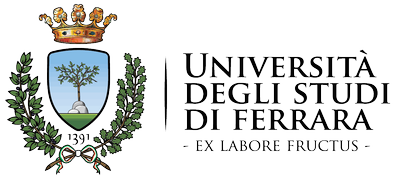 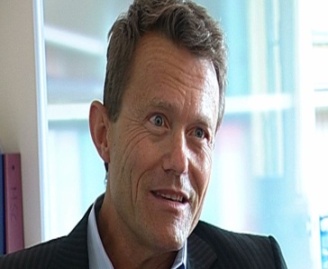 Prof. Giorgio Zauli
Rettore di UNIFE
UNIFE OGGI

Presso l'Università di Ferrara sono attivi oltre 50 corsi di laurea nelle aree di Giurisprudenza,  Medicina e Chirurgia, Scienze, Farmacia, Ingegneria, Architettura, Lettere e Filosofia ed Economia. 
Alla sua ampia offerta di corsi di laurea, l'Università di Ferrara affianca numerose proposte per la formazione post laurea.
E’ organizzata in DIPARTIMENTI, SCUOLE, CENTRI, ISTITUTO UNIVERSITARIO DI STUDI SUPERIORE (IUSS)
SEZIONE I - ORGANI
Rettore (Prof. Giorgio Zauli)
Prorettore (Prof. Spidalieri ) e Delegati del Rettore
Senato Accademico
Consiglio di Amministrazione
Collegio dei Revisori dei Conti
Nucleo di Valutazione
Direttore Generale - Dott. Roberto Polastri
Delegati del Rettore
Membri del Nucleo di Valutazione di Ateneo
Prof. Cristiana Fioravanti        Coordinatore

Dott.ssa Ilaria Adamo - Segretario Generale Scuola Normale Superiore di Pisa

Prof. Bruno Moncharmont - Professore Ordinario - Dipartimento di Scienze per la Salute -  Università degli Studi del Molise

Prof. Massimo Tronci - Professore Ordinario - Dipartimento di Ingegneria Meccanica e Aerospazionale - Sapienza Università di Roma

Prof. Matteo Turri - Professore Associato - Dipartimento di Economia, Management e Metodi Quantitativi - Università degli Studi di Milano

Sig. Giuseppe Viviani - Rappresentante studenti
SEZIONE II – STRUTTURE

Consiglio della Ricerca 
Consiglio degli Studenti
Consiglio del P.T.A.
Sistema Bibliotecario di Ateneo
Sistema Museale di Ateneo
Istituto Universitario di Studi Superiori – IUSS
L'Istituto Universitario di Studi Superiori "IUSS - Ferrara 1391" ha tra le sue principali finalità quella di coordinare e promuovere in ambito internazionale i corsi di Dottorato di Ricerca istituiti presso l'Università di Ferrara. 

Costituisce un vero e proprio centro di aggregazione dei dottorandi, facilitando le interazioni e gli scambi con altri Atenei, sia italiani che esteri, e fornisce supporti logistici e didattici ai corsi di Dottorato.

In particolare:
- bandisce borse di studio per la mobilità all'estero dei dottorandi
- sostiene il programma di internazionalizzazione della didattica »Copernicus Visiting Scientists»
- organizza le "attività didattiche trasversali" comuni ai diversi corsi di Dottorato
- gestisce l'assegnazione di posti alloggio per studenti fuori sede e stranieri 
- ha sottoscritto un accordo col Cern (European Organization for Nuclear Research) di Ginevra per progetti di ricerca dei dottorandi dell'Area SciTec
- promuove borse di mobilità con l'Ohio State University Comprehensive Cancer Center
- coordina programmi internazionali nell'ambito dell'Alta formazione e del Dottorato di ricerca
Commissioni e Comitati

Commissione presenato
Commissione preconsiglio
Commissione etica
Commissione di garanzia per gli studenti
Commissione Statuto - art. 2 legge 240/2010
Commissione Mobilità Internazionale
Commissione Area Internazionale
Commissione Trasferimento Tecnologico
Comitato Statistico Comstat
Comitato Etico di Ateneo per la Sperimentazione Animale (CEASA – OBA)
Consulta regionale degli studenti
La Commissione Etica di Ateneo è l'organo preposto alla osservanza dei principi ispiratori e delle regole del Codice Etico dell'Università degli Studi di Ferrara.

La Commissione Etica:
- ha funzioni consultive, di indagine e di controllo in merito all’attuazione ed al rispetto delle regole del Codice Etico e delle prassi interpretative;
- opera in base a segnalazioni non anonime o per iniziativa propria;
- favorisce, ove possibile, la composizione amichevole delle eventuali controversie;
- informa gli organi competenti circa le violazioni del Codice Etico;
- presenta annualmente al Senato Accademico una relazione in cui dà conto delle questioni emerse e delle decisioni assunte;
- sottopone agli organi competenti proposte di revisione o di integrazione del Codice Etico
Componenti:
Prof. Orsetta Giolo, Prof. Stefano Manfredini, 
Dott. Claudia Aimoni, Dott. Monica Campana, 
Sig. Alessia Rampini
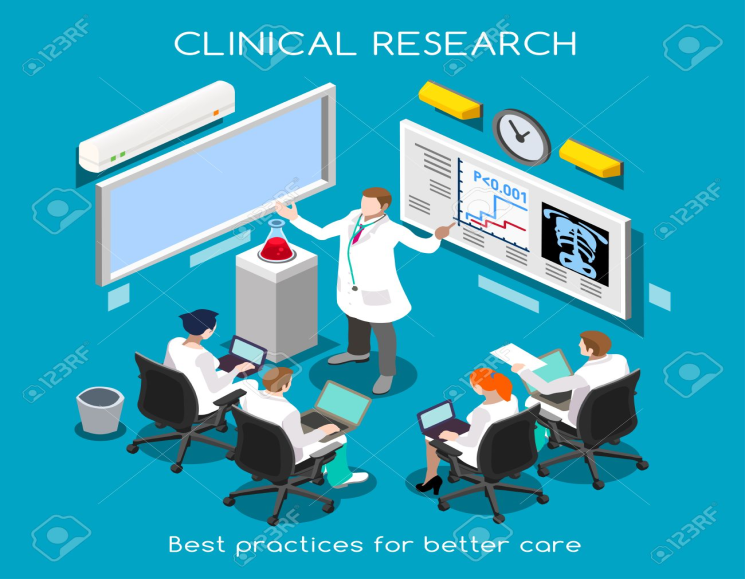 Organismo preposto al Benessere Animale (OBA)
Ruoli:
a) consiglia il personale che si occupa degli animali su questioni relative al benessere degli animali in relazione alla loro acquisizione, sistemazione, cura e impiego;
b) consiglia il personale nell’applicazione del principio della sostituzione, della riduzione e del perfezionamento, lo tiene informato sugli sviluppi tecnici e scientifici e promuove l’aggiornamento professionale del personale addetto all’utilizzo degli animali;
c) definisce e rivede i processi operativi interni di monitoraggio, di comunicazione e di verifica legati al benessere degli animali alloggiati o utilizzati nello stabilimento;
d) esprime un parere motivato sui progetti di ricerca (ai sensi dell’art. 26 co. 2 del D.Lgs 26/2014) e sulle eventuali successive modifiche, dandone comunicazione al responsabile del progetto;
e) inoltra le domande di autorizzazione dei progetti di ricerca di cui agli articoli 31 e 33 del D.Lgs. 26/2014, dandone comunicazione al responsabile del progetto;
f) segue lo sviluppo e l’esito dei progetti di ricerca tenendo conto degli effetti sugli animali utilizzati nonché individuando e fornendo consulenza su elementi che contribuiscono ulteriormente ai principi della sostituzione, della riduzione e del perfezionamento;
g) fornisce consulenza in merito ai programmi di reinserimento, compresa l’adeguata socializzazione degli animali che devono essere reinseriti.
MEMBRI: Silvia Sabbioni – Presidente, 
Ottorino Belluzzi, Katia Varani, Michele Morari, Gianfranco Franchi, 
Alessandro Rimessi, Peggy Carla Raffaella Marconi , Enrico Maestri, 
Ludovico Scenna, Roberta Russo  – Segretario
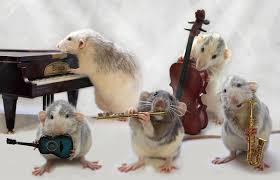 I Dipartimenti in UNIFE
Architettura – Prof. Roberto di Giulio
Ingegneria – Prof. Giorgio Vannini
Matematica e informatica – Prof. Lorenzo Pareschi
Fisica e scienze della terra – Prof. Roberto Calabrese

Economia e management – Prof. Simonetta Renga
Studi umanistici – Prof. Matteo Galli
Giurisprudenza – Prof. Giovanni De Cristofaro


Scienze della vita e biotecnologie – Prof. Roberto Gambari
Scienze chimiche e farmaceutiche – Prof. Olga Bortolini

Morfologia, chirurgia e medicina sperimentale – Prof. Paola Secchiero
Scienze biomediche e chirurgico specialistiche – Prof. Luigi Grassi
Scienze mediche – Prof. Roberto Ferrari
Dipartimento di Morfologia, Chirurgia e Medicina Sperimentale
Laurea magistrale a ciclo unico in Medicina e chirurgia

Laurea triennale in  Fisioterapia (sedi di Ferrara e Bolzano)

Laurea triennale in Tecniche di radiologia medica, per immagini e radioterapia

Laurea magistrale in Scienze delle professioni sanitarie tecniche diagnostiche
Dipartimento di Scienze Biomediche e Chirurgico Specialistiche
Laurea magistrale a ciclo unico in Odontoiatria e protesi dentaria
Laurea triennale in Educazione professionale - Sede di Rovereto (TN)
Laurea triennale in Logopedia
Laurea triennale in Ortottica e assistenza oftalmologica
Laurea triennale in Scienze motorie
Laurea triennale in Tecnica della riabilitazione psichiatrica
Laurea triennale in Tecniche di laboratorio biomedico
Laurea magistrale in Scienze e tecniche dell'attività motoria preventiva e adattata
Laurea magistrale in Scienze riabilitative delle professioni sanitarie
Dipartimento di Scienze mediche
SCUOLA DI MEDICINA
TOTALE = 18 CORSI: 12 LTRIENNALI, 2 LMAG ciclo unico, 4 LMAG +2
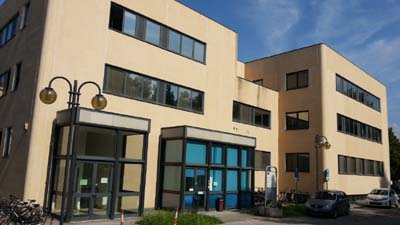 Le Scuole in UNIFE
Scuola di Medicina – Prof. Leonardo Trombelli
  

La Scuola di Medicina (SdM), recentemente costituita, si configura, a norma delle legge 240/2010, come struttura con funzione di coordinamento e razionalizzazione delle attività didattiche relative ai Corsi di Studio, istituiti e attivati (Corsi di Laurea Magistrale a ciclo unico, Corsi di Laurea, Corsi di Laurea Magistrale, Corsi di Laurea delle Professioni Sanitarie e Corsi di Laurea Magistrale delle Professioni Sanitarie), le Scuole di Specializzazione, i Master e i Corsi di Perfezionamento, in cui sono coinvolti i tre Dipartimenti dell’area medica (Dipartimento di Morfologia Chirurgia e Medicina sperimentale, Dipartimento di Scienze Biomediche e Chirurgico Specialistiche e Dipartimento di Scienze Mediche).
La Scuola collabora, inoltre, ai progetti formativi della Scuola di Dottorato in Scienze biomediche e biotecnologiche e in Medicina molecolare e Farmacologia.


Scuola di Farmacia e prodotti della salute – Prof. Stefano Manfredini
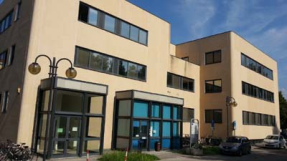 Scuola di Medicina – Prof. Leonardo Trombelli
  
Consiglio della Scuola per il triennio 2014/2017 (nominato con D.R. Rep. n. 67/2014 - Prot. n. 1846 del 23 gennaio 2014):
Vicario: Prof. Alberto Papi
Prof. Ferrari Roberto - Direttore Dipartimento di Scienze mediche
Prof. Grassi Luigi - Direttore Dipartimento di Scienze biomediche e chirurgico specialistiche
Prof. Paola Secchiero- Direttore Dipartimento di Morfologia, chirurgia e medicina sperimentale

Prof. Aimoni Claudia - Rappresentante dei Coordinatori di Corso di studio
Prof. Cogo Annaluisa - Rappresentante dei Coordinatori di Corso di studio
Prof. Giganti Melchiore - Rappresentante dei Coordinatori di Corso di studio
Prof. Bellini Tiziana - Rappresentante dei Coordinatori di Corso di studio
Prof. Trombelli Leonardo - Rappresentante dei Coordinatori di Corso di studio
Prof. Varani Katia - Rappresentante dei Coordinatori di Corso di studio

Prof. Capitani Silvano - Rappresentante per il Dottorato di ricerca  in Scienze biomediche e biotecnologie
Prof. Di Virgilio Francesco - Rappresentante per il Dottorato di ricerca in Medicina molecolare e farmacologia

Prof. Zuliani  Giovanni- Rappresentante dei Direttori delle Scuole di Specializzazione
Prof. Volta Carlo Alberto- Rappresentante dei Direttori delle Scuole di Specializzazione

Prof. Contini Carlo - Rappresentante dei Direttori Universitari di strutture complesse
Prof. Papi Alberto - Rappresentante dei Direttori Universitari di strutture complesse

Sig. Agusto Michele  - Rappresentante degli studenti
Sig. Mandracchia Federica - Rappresentante degli studenti
Sig. Meneghini Giulia - Rappresentante degli studenti
Rappresentanti studenti
Scuola di Medicina: dalle Specificità Cliniche ai CARE CENTERS
Obiettivi principali del Progetto
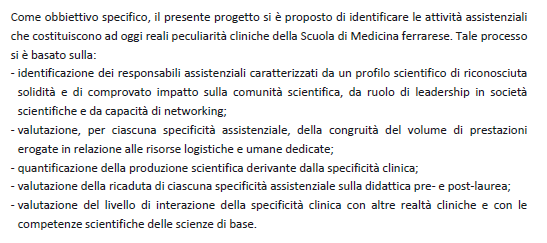 ATTIVITA’ ASSISTENZIALI CON ELEVATE COMPETENZE SCIENTIFICHE
Valutazione delle Specificità Cliniche
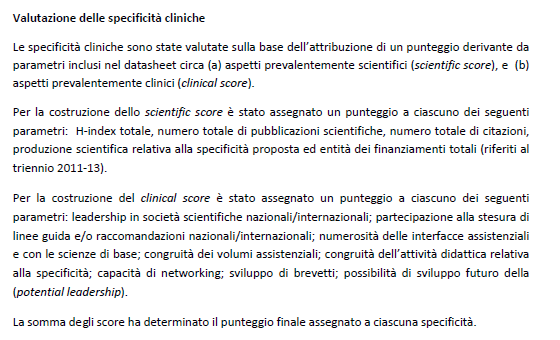 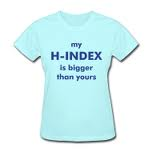 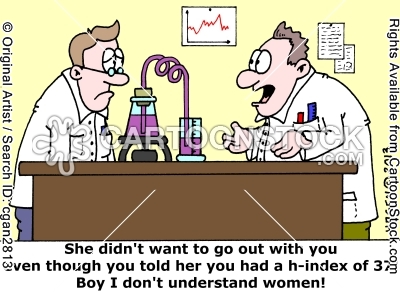 H-index
CARE CENTERS
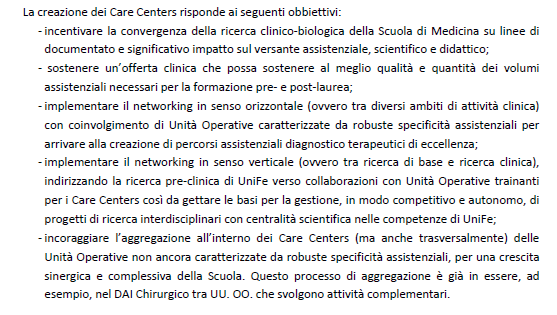 RICERCA DI BASE E RICERCA CLINICA
I 6 CARE CENTERS suddivisi in macro-aree
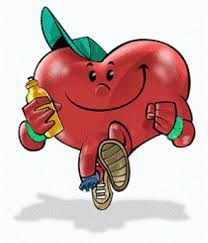 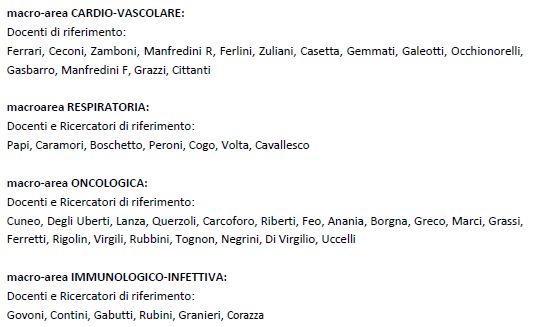 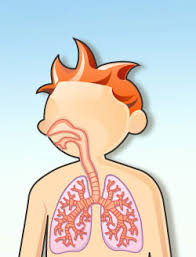 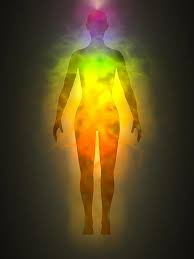 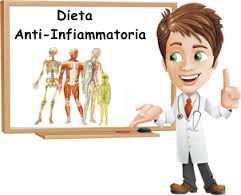 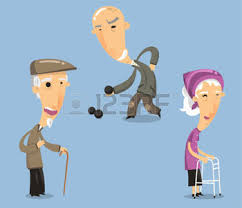 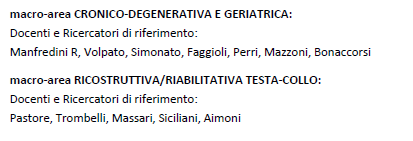 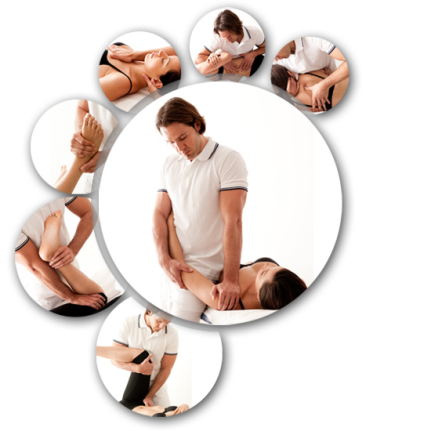 Le basi sperimentali della Ricerca Clinica dei CARE CENTERS
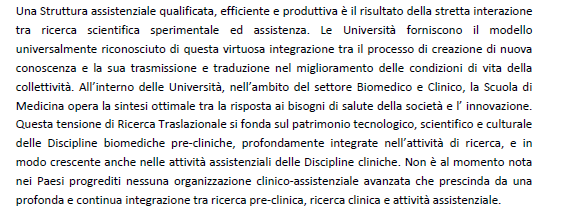 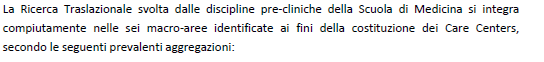 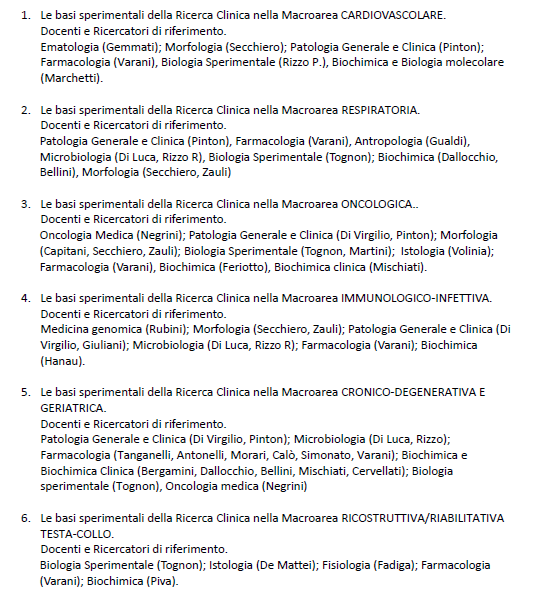 RICERCA PRECLINICA 
E
TRASLAZIONALE
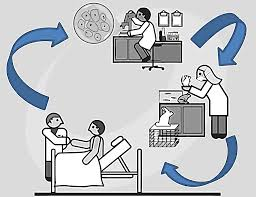 La nuova Animal Facility di UNIFE
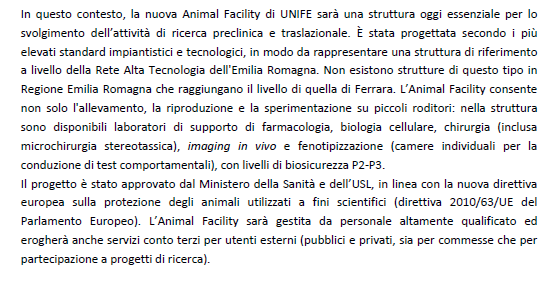 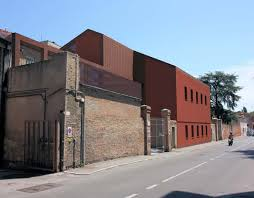 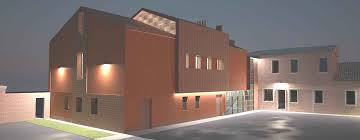 Service di Ricerca Clinica e Traslazionale
Il Centro Interdipartimentale di Epidemiologia Clinica
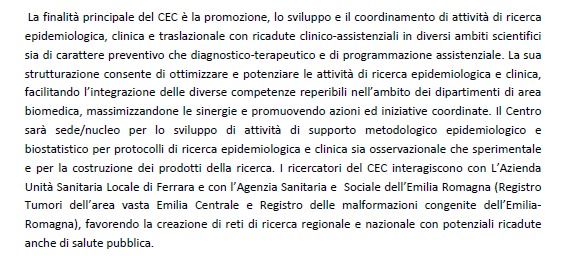 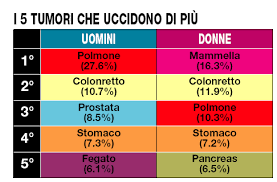 RETI DI RICERCA REGIONALE E NAZIONALE
La Scuola di Ricerca Clinica ed Epidemiologica
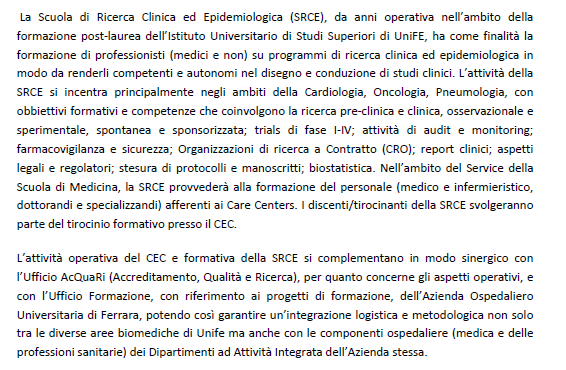 TRIALS CLINICI 

FARMACOVIGILANZA

PROGETTI SALUTE
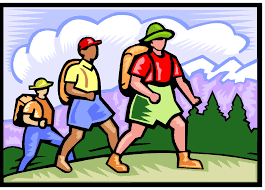 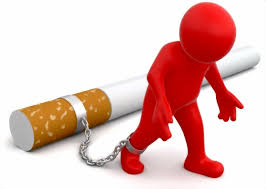 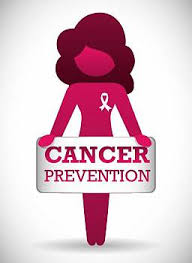 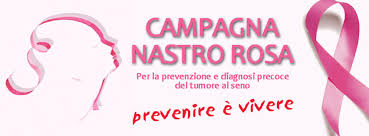 Il Tecnopolo di Ferrara 
E’ il complesso di laboratori di ricerca industriale e trasferimento tecnologico in cui le imprese, anche le più piccole, possono trovare competenze di ricerca e sperimentare nuove tecniche produttive, materiali più efficienti e prodotti innovativi.
A cosa serve. Il Tecnopolo rappresenta una importante tappa del percorso di avvicinamento tra il mondo della ricerca e della innovazione e il mondo produttivo.
Il Tecnopolo mette a disposizione del tessuto industriale attrezzature scientifiche all’avanguardia e le competenze di 240 ricercatori altamente qualificati di cui 80 a tempo pieno, in continuo contatto con il mondo della ricerca scientifica di base.
Il Tecnopolo di Ferrara è promosso dall’Ateneo, dal Comune, dalla Provincia di Ferrara e dalla Regione Emilia Romagna ed è sostenuto dal Fondo Europeo di Sviluppo Regionale (POR FESR 2007-2013).
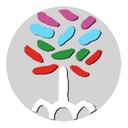 I Laboratori del Tecnopolo di Ferrara:

    LTTA - Laboratorio per le Tecnologie delle Terapie Avanzate - Biotecnologie applicate alla medicina
    MechLav - Laboratorio per la meccanica avanzata
    TekneHub - recupero e riqualificazione architettonica e urbana e restauro dei beni culturali
    Terra&Acqua Tech - ambiente, acqua, suolo, territorio
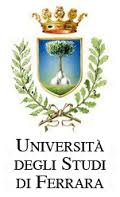 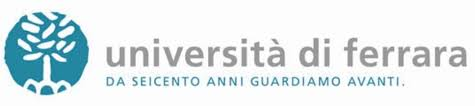 Politiche di Ateneo e Accreditamento L’Ateneo ha individuato politiche di Qualità per le linee di indirizzo in un’ottica di miglioramento continuo della qualità. La qualità consiste sia nella vicinanza tra obiettivi prestabiliti e risultati ottenuti sia nel valore che gli obiettivi stessi hanno per i soggetti assunti come beneficiari dei risultati.Le politiche di Qualità dell'Ateneo sono definite dagli Organi Accademici di governo attuate dal Presidio della Qualità di Ateneo e valutate dal Nucleo di Valutazione. Gli Organi Accademici di governo (Rettore, Senato Accademico, Consiglio di Amministrazione) definiscono le linee di indirizzo, secondo quanto previsto dallo Statuto dell’Università degli Studi di Ferrara, e le politiche di Qualità, secondo quanto previsto dalla normativa vigente e dalle linee guida nazionali, in un’ottica di miglioramento continuo della qualità. Il documento "Politiche di Ateneo e Programmazione dell'Università degli Studi di Ferrara", e la relativa appendice "Progetto Qualità sui Corsi di studio", hanno come obiettivo di definire in modo organico le politiche di qualità e di programmazione dell’Università di Ferrara, le azioni previste per la loro attuazione e l’Organizzazione del Sistema di Assicurazione interna della Qualità.
Accreditamento nella Didattica e nella Ricerca
AVA = Autovalutazione, Valutazione periodica, Accreditamento costituisce l’insieme delle attività che prevedono l’introduzione del sistema di accreditamento periodico dei corsi.
La valutazione della didattica si basa su una serie complessa di indici che vanno dal numero degli studenti laureati in corso, al numero delle iscrizioni all’opinione degli studenti stessi, etc…
VQR = Valutazione Qualità della Ricerca
2004-2010 rivolto alla valutazione dei risultati della ricerca scientifica effettuata nel periodo indicato. 
2011-2014 si basa su una serie di indici che vanno da H-index, IF, numero finanziamenti, numero brevetti, etc…..
Il sistema AVA (Autovalutazione, Valutazione periodica, Accreditamento), costituisce l’insieme delle attività dell’Agenzia in attuazione delle disposizioni della legge 20/12/2010, n. 240 e del decreto legislativo 27/01/2012, n. 19, le quali prevedono l’introduzione del sistema di accreditamento iniziale e periodico dei corsi di studio e delle sedi universitarie, della valutazione periodica della qualità, dell’efficienza e dei risultati conseguiti dagli Atenei e il potenziamento del sistema di autovalutazione della qualità e dell’efficacia delle attività didattiche e di ricerca delle università.
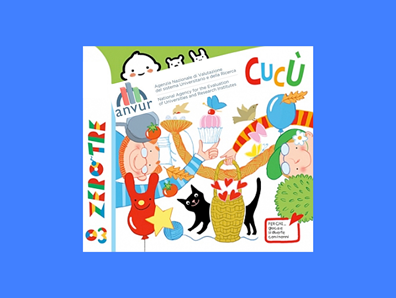 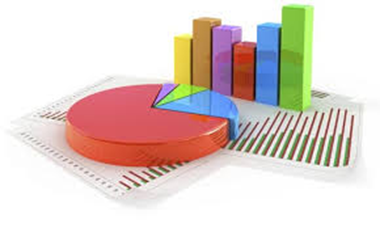 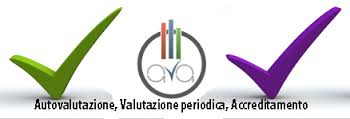 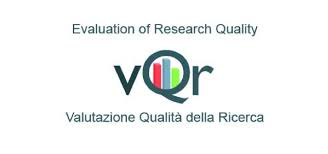 Qualità della ricerca - VQR
La ricerca rappresenta il cuore e l’anima delle attività 
dell’Università. Consente il progresso scientifico e
crea le basi per una formazione culturale e professionale capace di inserire i giovani nel mondo del lavoro. Per qualità, dimensione, tradizione, Unife coinvolge attivamente nella ricerca anche gli studenti. La ricerca come principale attività strategica e i risultati ottenuti in questo campo hanno dato e continuano a dare prestigio all'Ateneo, sia a livello nazionale che internazionale.

L’Università di Ferrara, in base ai dati ufficiali del 
Ministero dell’Istruzione, dell’Università e della 
Ricerca diffusi nel gennaio 2011, è al quinto posto 
in Italia e al primo tra le Università dell’Emilia 
Romagna per ricerca e didattica.
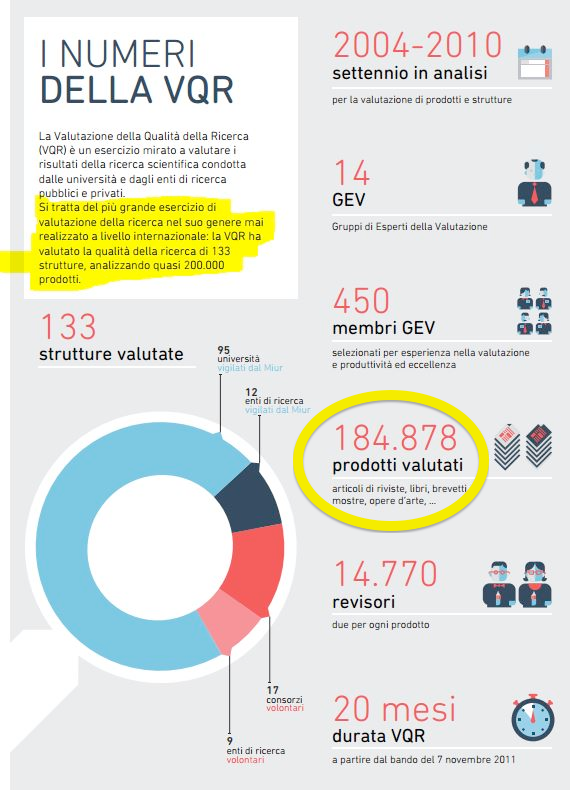 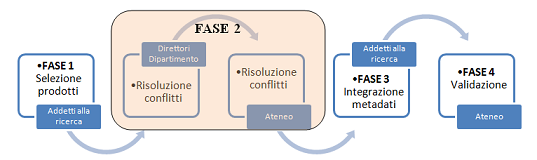 La Ricerca Unife 

Unife ricopre il dodicesimo posto assoluto, nonché il primo posto tra le Università pubbliche nella graduatoria normalizzata in base al numero dei docenti strutturati della  classifica "Ranking of Italian Universities - Fixing the top" della Virtual Italian Academy (VIA-Academy),  pubblicata nel gennaio 2011. 
Cinque scienziati di Unife figurano inoltre tra i primi 50 nomi della “Top Italian Scientists”, la classifica VIA-Academy dei migliori scienziati del nostro Paese (gennaio 2011).
2015
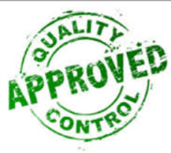 Unife ancora in cima alle classifiche degli Atenei nazionali. Unife si posiziona al posto 11 tra gli Atenei italiani di medie dimensioni (da 10.000 a 20.000 iscritti), con un punteggio di 84.8.
Quattro primi posti assoluti per Unife: nella classifica della didattica, con la Laurea Magistrale a ciclo unico in Architettura che si conferma ancora una volta prima in Italia con la votazione di 104, e nella classifica della ricerca, con al vertice le  Aree Scienze della Terra con una media di 103.5, Scienze Fisiche con 101 e Scienze Economiche e Statistiche con 104.5.
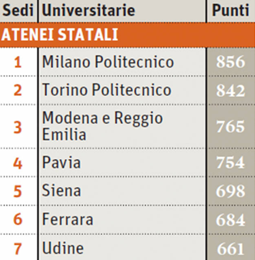 2013
Università, arriva il bollino per la qualità. 
Atenei, facoltà e corsi di laurea sotto esame
La classifica delle università statali 2015-2016 stilata dal Censis raggruppa e classifica gli atenei secondo 5 dimensioni:
Mega atenei:  con oltre 40.000 iscritti;
Grandi atenei: tra i 20.000 e i 40.000 iscritti; 
Medi atenei:  tra i 10.000 e i 20.000 iscritti;
Piccoli atenei: non superano i 10.000 iscritti;
Politecnici.
Classifica della didattica: l’Ateneo di Ferrara spicca al quinto posto (73 punti)  su 61, salito di quattro posizioni rispetto allo scorso anno (2014).

Classifica della Ricerca: primi posti assoluti per Unife nelle Aree Scienze della Terra, 
Scienze Fisiche e Scienze Economiche e Statistiche; 
tra i Dipartimenti della Scuola di Medicina il decimo posto è di Scienze Mediche.
La Ricerca Unife
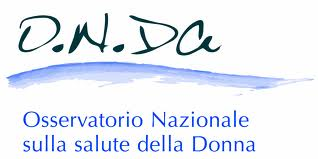 2016 TOP ITALIAN SCIENTISTS
38 eccellenze femminili, donne che si contraddistinguono per un’alta produttività scientifica  e  che  hanno  dato  un  sostanziale  contributo  allo  sviluppo  in  campo  biomedico. Obiettivo è promuovere la ricerca “rosa” e avvicinare le giovani a questo mondo. 

Il club è dedicato alle scienziate italiane impegnate nella ricerca biomedica in cima alla classifica dei Top Italian Scientists (TIS), un censimento degli scienziati italiani di maggior impatto in tutto il mondo, misurato con il valore di H-index, l’indicatore che racchiude sia la produttività sia l'impatto scientifico del ricercatore, nonché la sua continuità nel tempo, e che si basa sul numero di citazioni per ogni pubblicazione.
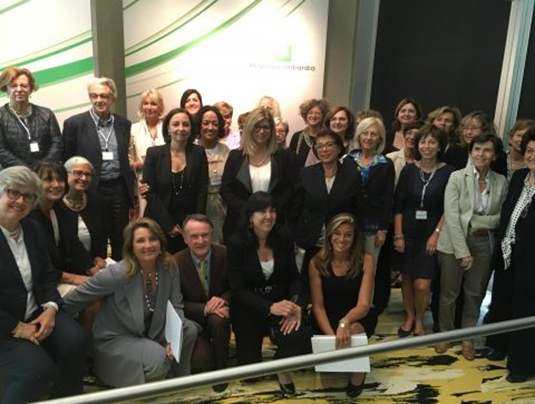 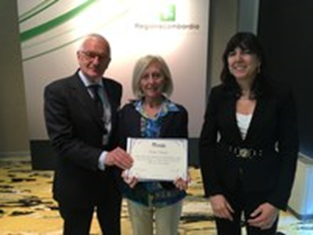 IL PERSONALE DOCENTE HA UNA PAGINA DOVE E’ riassunto il CV, 
(ATTIVITA’ SCIENTIFICA sotto forma di articoli, capitoli libro, partecipazione a convegni), 
I FINANZIAMENTI, le collaborazioni di ricerca.
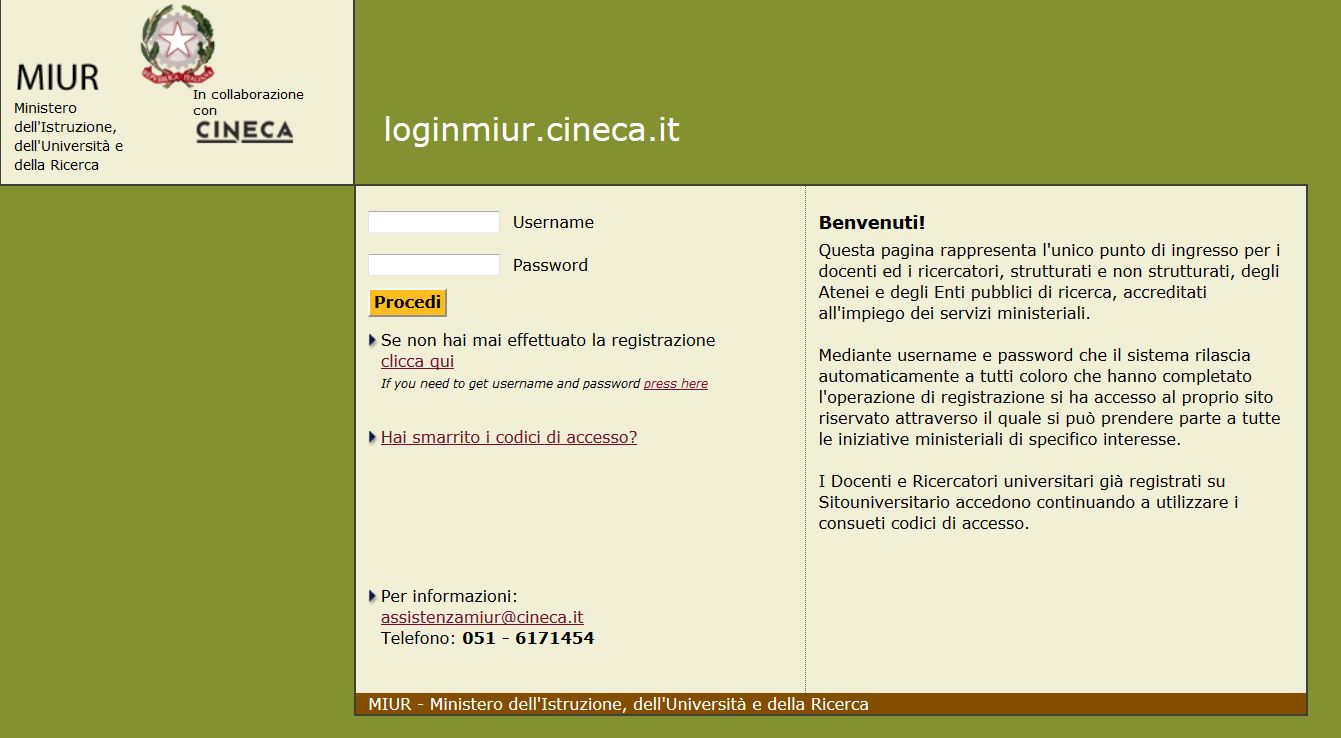 MIUR = Ministero Istruzione Universitaria e della RicercaANVUR = Agenzia Nazionale di Valutazione del Sistema Universitario e della RicercaUNIVERSITA’ NUCLEO VALUTAZIONEPRESIDIO QUALITA’COORDINATORI DEI CDSCOMMISSIONI: gruppo riesame, commissione paritetica
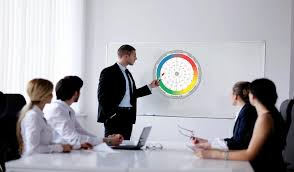 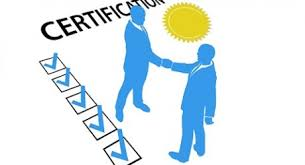 L’ANVUR ha il compito di fissare metodologie, criteri, parametri e indicatori per l’accreditamento e per la valutazione periodica. 

L’ANVUR verifica e controlla i parametri e gli indicatori di accreditamento e valutazione periodica ai fini della ripartizione della quota premiale delle risorse annualmente assegnate alle Università.
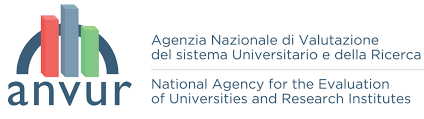 Il Nucleo di Valutazione
Il Nucleo di Valutazione verifica che l'ordinamento del CdS  soddisfa i criteri relativi alla corretta progettazione della proposta, alla definizione delle politiche di accesso, nonché alla sua piena sostenibilità rispetto al numero e la capienza delle aule, le altre strutture e i servizi di supporto esistenti.

Esprime, inoltre, parere favorevole sulla adeguatezza e compatibilità delle risorse di docenza, sia in termini qualitativi che quantitativi.

Rileva che la progettazione del Corso, a seguito dei punti di forza e/o delle criticità emerse dall'analisi degli indicatori contribuisca al raggiungimento degli obiettivi di razionalizzazione e qualificazione dell'offerta formativa previsti dalla disciplina ministeriale e dalle linee di indirizzo programmate dal Piano Triennale Strategico di Ateneo e alle raccomandazioni del Senato Accademico. 

Pertanto, il NdV esprime parere contrario e/o favorevole sulle proposta di istituzione dei CdS.
Presidio di Qualità
Il ruolo del Presidio della Qualità di Ateneo nell'Assicurazione di Qualità di Ateneo è centrale in quanto:

effettua una supervisione dello svolgimento adeguato e uniforme delle procedure di Assicurazione di Qualità di tutto l'Ateneo

propone strumenti comuni per l'Assicurazione di Qualità e di attività formative ai fini della loro applicazione

fornisce un supporto ai corsi di studio e ai loro referenti e ai Direttori di Dipartimento per le attività comuni
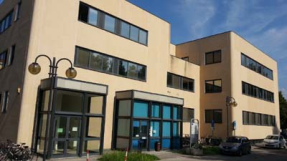 Prof. Piero Olivo, Responsabile del Presidio della Qualità di Ateneo

Prof. Tiziana Bellini, Delegato del Rettore alla didattica, area BIOMED
Prof. Evelina Lamma, Delegato del Rettore alla didattica, area SCITEC
Prof. Paolo Tanganelli, Delegato del Rettore alla didattica, area EGUS
Prof. Giacomo Zanni, Vice Responsabile del Presidio della Qualità di Ateneo
Dr.ssa Maja Feldt, Coordinatore Sistema Didattico di Ateneo
Dr.ssa Simona Tosi, Responsabile Ufficio Sistema Qualità d'Ateneo
MIUR MINISTERO DELL’ISTRUZIONE, DELL’UNIVERSITA’ E DELLA RICERCA
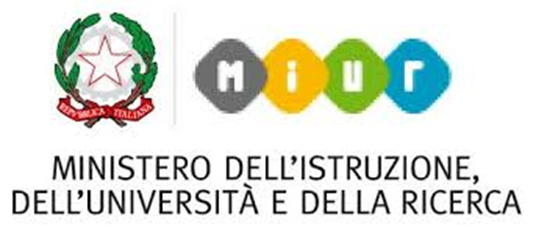 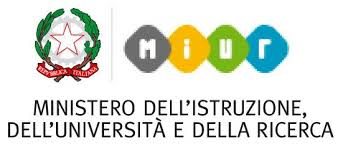 MIUR - gestisce i bandi di concorso- ASN: abilitazione scientifica nazionaleL’articolo 16 della legge 240 istituisce che ASN ha durata quadriennale e richiede requisiti distinti per le funzioni di professore di prima e di seconda fascia-ANVUR: Agenzia Nazionale di Valutazione del Sistema Universitario e della Ricerca
CINECA è un Consorzio Interuniversitario senza scopo di lucro formato da 70 università italiane, diversi Enti di Ricerca Nazionali e il MIUR.

Costituito nel 1969 (come Consorzio Interuniversitario per il Calcolo Automatico dell'Italia Nord Orientale), oggi il Cineca - Consorzio Interuniversitario è il maggiore centro di calcolo in Italia, uno dei più importanti a livello mondiale. Operando sotto il controllo del Ministero dell'Istruzione dell'Università e della Ricerca, offre supporto alle attività della comunità scientifica tramite il supercalcolo e le sue applicazioni, realizza sistemi gestionali per le amministrazioni universitarie e il MIUR, progetta e sviluppa sistemi informativi per pubblica amministrazione, sanità e imprese.

Sempre più punto di riferimento unico in Italia per l’innovazione tecnologica, con sedi a Bologna, Milano e Roma e oltre 700 dipendenti, il Cineca opera al servizio di tutto il sistema accademico, dell’istruzione e della ricerca nazionale.
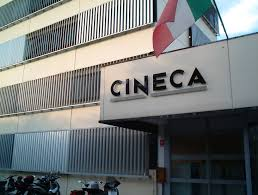 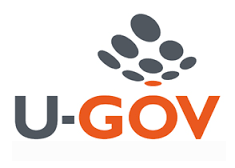 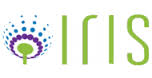 Politiche di Ateneo e Programmazione – Università di Ferrara
 
Le linee di indirizzo dell’Università di Ferrara sono: 

garantire la qualità della ricerca attraverso il sostegno ai gruppi di ricerca in sede nazionale e internazionale, nonché favorendo l’approccio multidisciplinare; 

accrescere la qualità della formazione puntando in particolare al trasferimento delle conoscenze e delle esperienze della ricerca ai corsi di secondo e terzo livello; 

garantire l’internazionalizzazione, attraverso una accresciuta penetrazione nelle reti internazionali della ricerca e della formazione superiore, anche incrementando gli studenti stranieri nei corsi di secondo livello e di dottorato e realizzando lauree a doppio titolo e dottorati internazionali; 

sostenere le iniziative di trasferimento tecnologico costituendo un punto di riferimento per le imprese del territorio; 

-  garantire servizi di qualità certificati e mantenere quelli esistenti per gli studenti.
Gli obiettivi del Progetto Qualità sono:

diffusione progressiva di una cultura di attenzione alla qualità con miglioramento progressivo della qualità e dell’efficacia dei percorsi di formazione;
miglioramento progressivo dell’efficienza della gestione della didattica;
rafforzamento del coinvolgimento del mondo del lavoro, a livello nazionale, nella definizione degli obiettivi formativi e delle competenze;
piena trasparenza degli obiettivi formativi specifici, delle modalità di verifica dei risultati di apprendimento di ogni singolo insegnamento e degli esiti didattici dei percorsi di formazione nei confronti degli studenti;
accreditamento dei corsi di studio da parte di organismi riconosciuti.
Qualità della formazione 
SITO UNIFE - In questa sezione è possibile reperire informazioni in merito al Progetto Qualità sui corsi di studio, il sistema di Assicurazione interna della qualità messo in atto nell'ambito della formazione dall'Università di Ferrara, alle funzioni della Commissione paritetica Docenti - Studenti e alle attività di riesame e programmazione dei singoli corsi di studio.
E' inoltre possibile consultare i risultati della rilevazione dell'opinione degli studenti in merito ai singoli insegnamenti, alla docenza, all'organizzazione del corso di studio, alla prova d'esame e ai servizi agli studenti.
 Progetto Qualità sui corsi di studio
Commissioni paritetiche Docenti – Studenti
 
DOCUMENTI PRODOTTI

Rapporto di Riesame (RAR) Annuale e Ciclico

Scheda Unica Annuale del corso di studio (SUA)
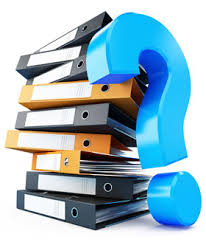 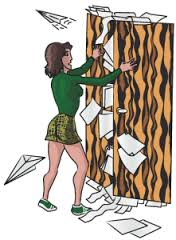 Il RAPPORTO DI RIESAME, un processo periodico e programmato, è parte integrante dell’Assicurazione della Qualità delle attività di formazione. 
Il documento AVA, pubblicato da ANVUR in data 24/07/2012, prevede che ciascun docente responsabile di corso di studio rediga un Rapporto Annuale di Riesame (RdR) per i corsi di studio attivi. 
Consulta i Rapporti di Riesame redatti per corso di studio (accesso riservato).

Ogni Corso di Studio ha pertanto nominato un Gruppo di Riesame composto da:
il coordinatore del corso di studio
un docente referente
uno studente
un rappresentante del mondo del lavoro
il Manager Didattico di riferimento

Il Gruppo di Riesame redige il Rapporto di Riesame che ha lo scopo di:
verificare l’adeguatezza e l’efficacia della gestione del corso di studio 
ricercare le cause di eventuali risultati insoddisfacenti 
adottare gli opportuni interventi di correzione e miglioramento
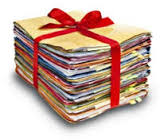 SUA - SCHEDA UNICA ANNUALE

La Scheda annuale della ricerca dipartimentale (Sua-Rd) è finalizzata a raccogliere tutte le informazioni utili alla valutazione della ricerca dipartimentale per facilitare l’autovalutazione del dipartimento.Le informazioni raccolte consentiranno la costruzione di indicatori necessari alla valutazione periodica annuale che l’Anvur prevede di utilizzare per l’assegnazione di parte della quota premiale ovvero del fondo di finanziamento ordinario delle università (FFO), fondo statale, principale fonte di entrata per le università italiane.

SUA specifica del Corso di Studio, raccoglie le informazioni didattiche del CdS, gli obiettivi, i percorsi, le schede insegnamento, 
il piano di formazione, i docenti coinvolti, 
i corsi integrati, le aule e le strutture adibite al CdS.
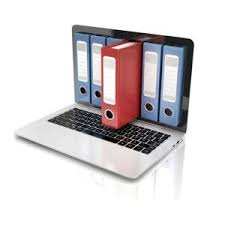 Politiche di qualità in ambito della formazione 

Valutazione della Didattica: Il caso delle Lauree Magistrali per le Professioni Sanitarie

La valutazione è un atto tendente alla formulazione di giudizi di valore su un oggetto, una situazione , un evento. Non è solo produzione di un giudizio ma produzione di un giudizio che consenta di fare. 
- E’ importante specificare gli obiettivi formativi che nell’ambito della LMAG Professioni  Sanitarie sono costituiti all’interno di tre aree:
Organizzazione e Management
Ricerca e Innovazione
Formazione ed Educazione

All’interno di queste aree bisogna valutare:
-conoscenza e comprensione e relativa capacità di applicare conoscenza e comprensione;
-autonomia di giudizio che porta al saper giudicare;
-abilità comunicative e capacità di apprendimento come elaborazione critica e ragionamento.
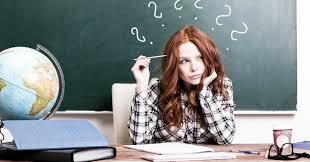 Politiche di qualità in ambito dell’internazionalizzazione 

Le azioni previste sono: 
- favorire la partecipazione dei ricercatori in progetti internazionali; 
- promuovere a livello internazionale le attività e i risultati di ricerca dell’Ateneo; 
- stimolare le aggregazioni a livello internazionale su tematiche di ricerca di rilevante interesse per l’Ateneo; 
- sviluppare un programma di mobilità internazionale in ingresso e in uscita per i ricercatori; 
rafforzare le sinergie internazionali mediante l’attivazione di percorsi di formazione a doppio titolo; 
- aumentare il numero di corsi di studio magistrali in lingua straniera; 
-  incentivare la dimensione internazionale dei programmi di dottorato; 
incentivare collegamenti con scuole ed enti di ricerca 
internazionali caratterizzati dall’eccellenza scientifica.
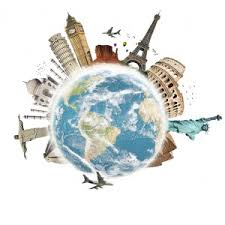 Politiche di qualità in ambito del trasferimento tecnologico 

Gli obiettivi principali consistono nel garantire la qualità della ricerca applicata e nell’incentivare la valorizzazione dei risultati in termini di iniziative d’impresa, proprietà intellettuale, progetti congiunti con impresa. 

Le azioni previste per l’attuazione delle politiche di qualità sono: 
- potenziare l’attività di concertazione con le parti interessate (imprese e istituzioni); 
- valorizzare i risultati che abbiano un’immediata trasferibilità tecnologica; 
- potenziare le attività di ricerca in collaborazione con le imprese; 
- garantire un adeguato supporto amministrativo a sostegno delle attività di trasferimento tecnologico; 
garantire un’adeguata selezione delle iniziative d’impresa e dei titoli di proprietà intellettuale su cui investire.
BREVETTO: Attestato, concesso da apposito ufficio, che garantisce la priorità e il diritto esclusivo di sfruttamento industriale di un'invenzione, oppure l'uso di un marchio d'impresa o di un modello: b. nazionale; b. comunitario, internazionale.
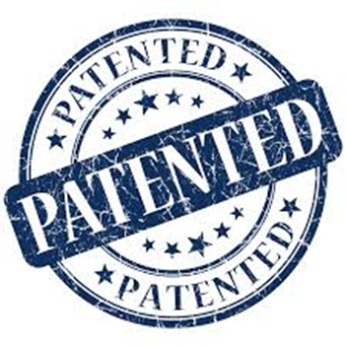 Politiche di qualità in ambito del trasferimento tecnologico 

- partecipare a network scientifici nazionali e internazionali dedicati allo sviluppo delle attività di trasferimento tecnologico; 
- potenziare le attività di trasferimento tecnologico attraverso strutture di interfaccia “Università/Impresa” dedicate; 
- favorire la visibilità e l’accessibilità alle attività di ricerca industriale, in particolare nei confronti delle imprese; 
- favorire l’accesso ai finanziamenti disponibili in tema di trasferimento tecnologico; 
- garantire adeguate procedure di monitoraggio e valutazione delle attività di ricerca applicata.
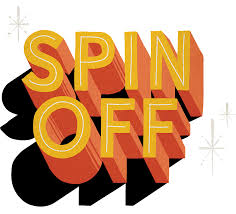 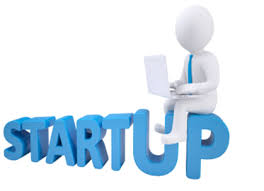 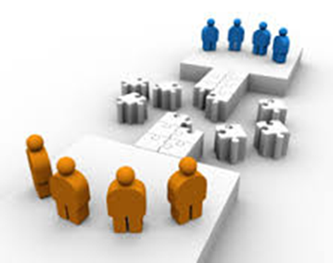 Politiche di qualità in ambito della ricerca 

Incentivazione della qualità della ricerca universitaria, con riferimento alla produzione scientifica e agli altri risultati della ricerca; 
internazionalizzazione delle attività di ricerca; 
NO alle forme di discriminazione nell’ambito delle attività scientifica di Ateneo, legata al genere, all'età, all'orientamento sessuale, all'origine etnica, alla disabilità, alla religione e alla lingua; 
tutela degli animali utilizzati a fini sperimentali o ad altri fini scientifici. 

Dottorato di ricerca 
L’obiettivo principale consiste nel revisionare sistematicamente i corsi di dottorato di ricerca al fine di verificare l’efficacia formativa, anche sulla base delle procedure di accreditamento. A tal fine ci si adopera per: 
- sviluppare un ambiente di ricerca di livello elevato aperto al confronto e alla collaborazione internazionale; 
- definire un’offerta coordinata di corsi al fine di ampliare e approfondire la preparazione acquisita nei corsi di studio.
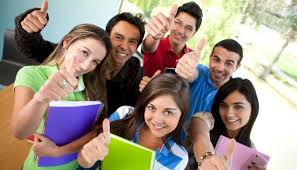 Politiche di qualità in ambito dei servizi agli studenti 

Gli obiettivi principali hanno per oggetto:
il miglioramento della qualità dei servizi agli studenti al fine di agevolare il completamento del percorso di formazione intrapreso entro i termini previsti; 
la semplificazione delle procedure amministrative intensificando le modalità di informatizzazione dei processi; 
il mantenimento della certificazione per la qualità ai sensi della normative in atto.
L’attuazione delle politiche di programmazione di Ateneo, nell’ambito della formazione, richiede:
il monitoraggio e il riesame dei corsi di studio triennali e magistrali già attivati; 
la definizione di obiettivi formativi coerenti con le politiche di qualità in ambito della formazione;
la sostenibilità economico-finanziaria;
l’insieme delle risorse riferite alla docenza a regime per corsi di studio di nuova istituzione. 

Le politiche di qualità sono definite dagli Organi Accademici di governo, attuate dal Presidio della Qualità di Ateneo, valutate dal Nucleo di Valutazione di Ateneo.
Commissioni paritetiche Docenti - Studenti

Le Commissioni paritetiche Docenti - Studenti si attivano per ricevere segnalazioni provenienti dalla periferia (dai corsi di studio del Dipartimento o della Scuola di riferimento e dagli studenti) e approfondire gli aspetti critici legati al percorso di formazione (esperienza dello studente) offrendo un ulteriore canale oltre ai tradizionali questionari di valutazione; per proporre sinergicamente informazioni per migliorare il percorso del corso di studio.
La Commissione è presieduta dalla Prof.ssa Laila Craighero, delegata del Presidente della Scuola, ai sensi dell’art. 9 del Regolamento-tipo dei Dipartimenti, dura in carica due anni ed è rinnovabile per il biennio successivo.
Riunisce tutte le Commissioni docente-studente che lavorano nei singoli CdS 
(18 per la Scuola di Medicina x 2 = 36 componenti)

Attività di valutazione e riesame (RAR)

Scheda Unica Annuale del corso di studio (SUA)
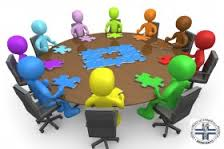 Commissione 
Paritetica
AA 2015-2016
Qualità dei servizi agli studenti 
 
Gli obiettivi principali delle Politiche di qualità in ambito dei servizi agli studenti hanno per oggetto il miglioramento della qualità dei servizi agli studenti al fine di agevolare il completamento del percorso di formazione intrapreso entro i termini previsti; la semplificazione delle procedure amministrative intensificando le modalità di informatizzazione dei processi; il mantenimento della certificazione per la qualità ai sensi delle normative in atto.

Statistiche opinioni studenti 
Accesso ai risultati della rilevazione
Modalità di rilevazione dell'opinione degli studenti
Questionari
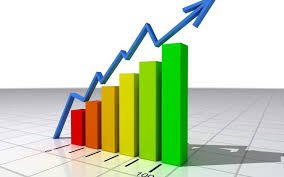 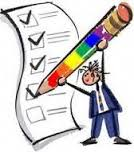 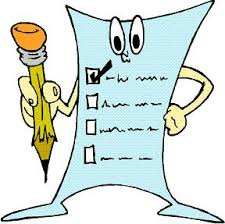 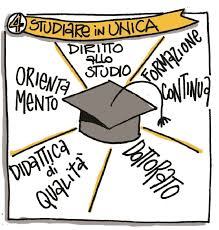 Statistiche opinioni studenti 

Accesso ai risultati della rilevazione:
https://valmon.disia.unifi.it/sisvaldidat/unife/index.php

L’Università di Ferrara rileva periodicamente, in forma anonima, le opinioni degli studenti su: insegnamento, docenza, organizzazione del CdS, servizi agli studenti, prova d’esame, valutazione complessiva del CdS sulla base di misure di assicurazione interna della qualità individuate con il contributo degli studenti.

Tali misure sono volte a garantire che i Corsi di studio siano ben progettati; regolarmente monitorati ed esaminati tramite la rilevazione delle opinioni degli studenti e il controllo delle prove di verifica dell’apprendimento.
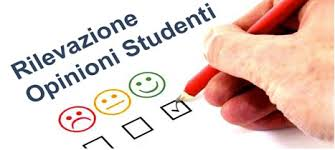 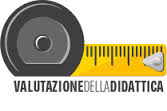 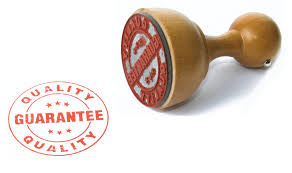 Modalità di rilevazione dell'opinione degli studenti

I QUESTIONARI sono compilabili online. 
Il questionario sull’insegnamento e sulla docenza va compilato in modo obbligatorio prima dell’iscrizione all’esame. La compilazione del questionario sull’organizzazione del CdS, dei servizi agli studenti e della prova d’esame è facoltativa.

Modalità di pubblicazione I risultati della rilevazione dell’opinione degli studenti vengono pubblicati tre volte all’anno:
entro il 31 marzo, al termine del primo semestre (dati provvisori)
entro il 31 luglio, al termine del secondo semestre (dati provvisori)
entro 30 settembre, i dati definitivi *
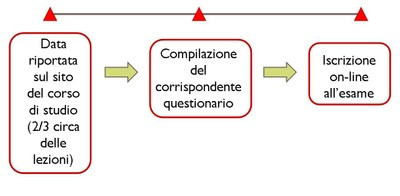 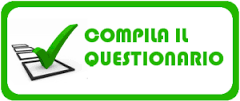 UniFE utilizza il sistema SISVALDIDAT realizzato dal Gruppo ValMon per l’elaborazione e la pubblicazione dei risultati. Il sistema permette di scegliere la modalità con cui rendere accessibili i giudizi degli studenti.

Vista l’importanza data da UniFE alla trasparenza, nel 2013  gli Organi di Governo hanno  demandato ai singoli Consigli di Corso di Studio la decisione se adottare una modalità pubblica (tutti i risultati visibili, ma con la possibilità di rendere privati i risultati della rilevazione dei propri insegnamenti da parte del singolo docente) oppure una modalità privata (tutti i risultati non visibili ma con la possibilità di rendere pubblici i risultati della rilevazione dei propri insegnamenti da parte del singolo docente). 

Per l'anno accademico 2014-15 l'87% dei risultati della rilevazione dell'opinione degli studenti sui singoli insegnamenti sono stati resi pubblici. Per l'anno accademico 2015-16 il 96% hanno deliberato di rendere pubblici i risultati di valutazione dei singoli insegnamenti. 

SISVALDIDAT è un sistema informativo statistico pensato per la diffusione via web dei dati raccolti mediante le rilevazioni semestrali sulla valutazione della didattica
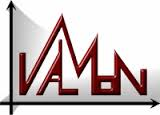 Per consultare i risultati della rilevazione dell'opinione studenti sulle attività didattiche: https://valmon.disia.unifi.it/sisvaldidat/unife/index.php

Analisi e riscontro dei risultati della rilevazione vengono analizzati dai Gruppi di Riesame e dalle Commissioni paritetiche studenti - docenti, che hanno accesso ai risultati della valutazione dei singoli insegnamenti, oltre che all’interno dei Consigli di Corso di studio e di Dipartimento, con l’obiettivo di monitorare il buon andamento del Corso di studio.

I questionari contengono anche un campo nel quale gli studenti possono inserire eventuali commenti liberi. Tali commenti vengono trasmessi ai Coordinatori dei Corsi di studio e al Direttore di Dipartimento, e vengono presi in considerazione dai Gruppi di Riesame in occasione della preparazione del RAR.
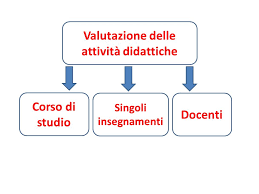 ESEMPIO - Corsi di Dottorato – Proposta Scheda Istitutiva 30 ciclo - Anno Accademico 2014/15
Anagrafe dei dottorati - a.a. 2014/2015
1. Informazioni generali
Corso di Dottorato
Denominazione del corso in lingua italiana	MEDICINA MOLECOLARE E FARMACOLOGIA

Denominazione del corso in lingua inglese	MOLECULAR MEDICINE AND PHARMACOLOGY 

Anno Accademico	2014/15
Ciclo	30 ciclo
Il corso è:	- nuova istituzione
- trasformazione ciclo 29

	X continuazione ciclo 29	
Data del bando	__/__/____
Data presunta di inizio del corso 	02/11/2014
Durata prevista	3 anni 
Dipartimento/Struttura scientifica proponente	__________________________________________
Dottorato in collaborazione con le imprese/dottorato industriale (art. 11 del regolamento):	0si
X no
Il corso fa parte di una Scuola	1 Si
IUSS Ferrara 1391
Presenza di eventuali curricula?	0 Si    X no
Collegio dei docenti

Membri del collegio (Personale Docente delle Università Italiane)

Coordinatore del collegio (personale docente delle università italiane)

Prof. Francesco di Virgilio UniFE Dip.to Morfologia, Chirurgia e Medicina Sperimentale	                                         SSD: MED05
In totale 44 docenti afferenti a 3 Dipartimenti Medici e 
a diversi SSD nell’ambito BIO o MED
Collaborazioni con imprese e/o altre Università
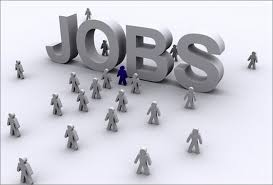 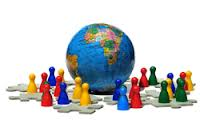 ACCREDITAMENTO MINISTERIALE
AA 2015-2016
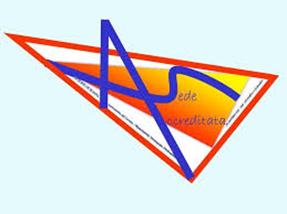 + ALTRI DECRETI ……………………….
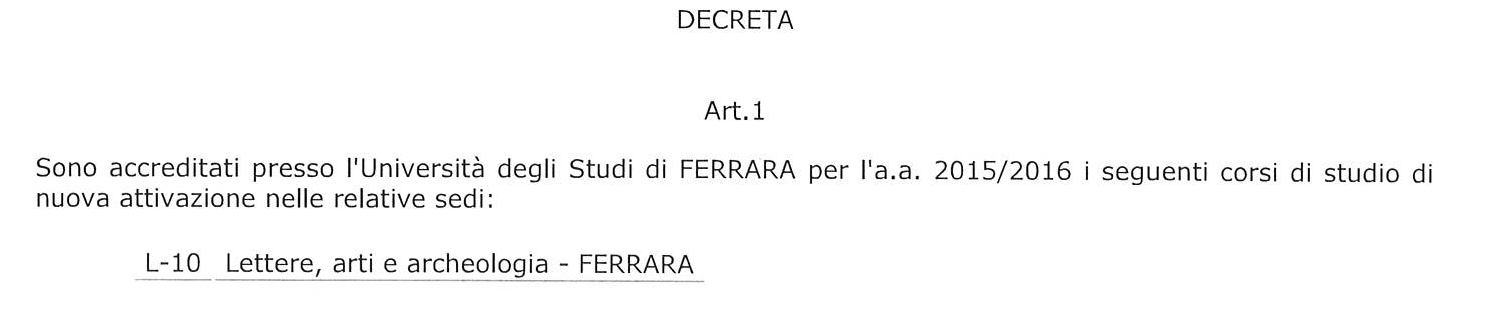 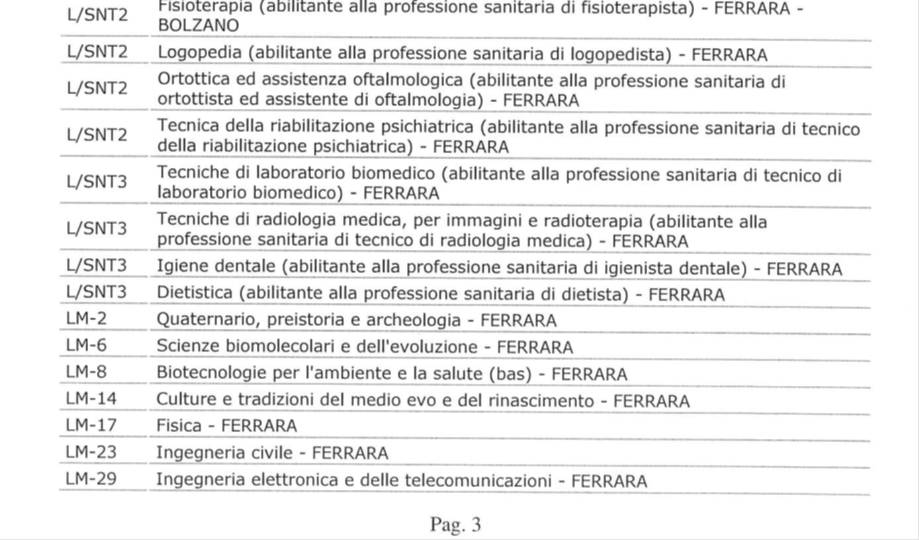 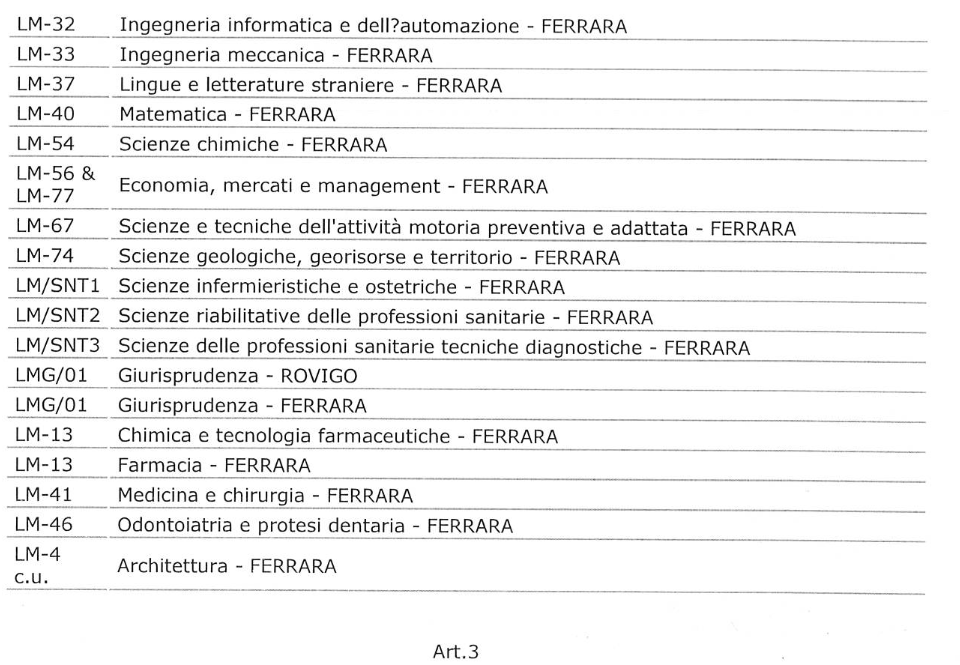 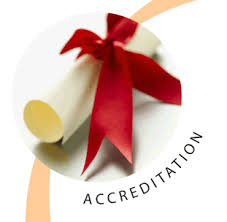 LAUREA MAGISTRALE IN SCIENZE INFERMIERISTICHE ED OSTETRICHE
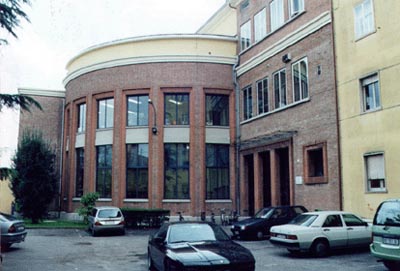 HOME
ORGANIZZAZIONE
ATTIVITA’ DIDATTICHE
GARANZIA DI QUALITA’
DOVE SIAMO
Quick links 
Percorso di formazione
Programmi, insegnamenti e docenti
Orario delle lezioni AA 2015/16
Corsi a scelta 2015/16
Area riservata studenti
myDesk
Iscrizione esami
Percorsi 
Futuri studenti
Studenti iscritti
Laureandi
Laureati
ORGANIZZAZIONE DEL CORSO
Regolamenti:
Regolamento didattico di Ateneo = 16 pagine
Regolamento Studenti = 46 pagine
Regolamenti didattici dei corsi di studio suddivisi in AA
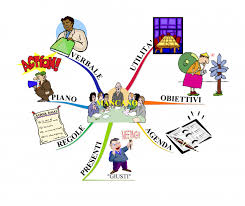 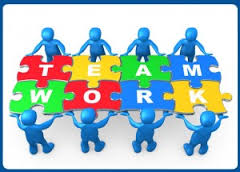 Attività didattiche

    calendario didattico e orario delle lezioni 

programmi, insegnamenti, docenti I anno

    programmi, insegnamenti, docenti II anno

    percorso di formazione AA 2015/16

TIROCINIO

ESAMI DI PROFITTO

PROVA FINALE
Questionario di valutazione degli insegnamenti e della docenza
Viene compilato dagli studenti con frequenza media agli insegnamenti dell’anno precedente superiore al 50%. La valutazione riguarda soltanto gli insegnamenti previsti dal piano di studio per l’anno di corso in cui gli studenti sono iscritti.  Su richiesta del Consiglio degli studenti per gli insegnamenti integrati (insegnamenti formati da più moduli), è possibile valutare ciascun modulo, con il vincolo di compilare per ciascun insegnamento integrato, i questionari relativi a almeno il 50% dei crediti totali dell’insegnamento.
Compilano il questionario, in una apposita versione per loro predisposta, anche gli studenti con frequenza inferiore al 50% o non frequentanti
Non compilano il questionario gli studenti fuori corso. Gli studenti iscritti ai corsi di studio che prevedono la frequenza obbligatoria, accederanno solo al questionario per gli studenti frequentanti.
Alla pagina web di Ateneo relativa agli esami di profitto è possibile reperire maggiori informazioni sulla compilazione dei questionari.
Questionario di valutazione dell'organizzazione del corso di studio, dei servizi agli studenti e della prova d'esame
    Il questionario è composto da due parti: parte A - Corso di studio e  parte B- Prova d'esame e può essere compilato dagli studenti a partire dal II anno di iscrizione nella loro area riservata al link "Valutazione corso di studi e prove d'esame" all'interno della cartella "Questionari" in fondo alla pagina.
    La parte A del questionario viene compilata da tutti gli studenti con frequenza media agli insegnamenti dell’anno precedente superiore al 50%. Lo studente compila il questionario nella propria area riservata, una volta per ciascun anno accademico, a partire del mese di gennaio indicativamente.
    Possono compilare la parte A del questionario, in una apposita versione per loro predisposta, anche gli studenti con frequenza inferiore al 50% o non frequentanti secondo le stesse modalità descritte al punto precedente.
    La parte B del questionario può essere compilata dagli studenti, con frequenza media agli insegnamenti dell’anno precedente superiore al 50%. Lo studente può compilare, nella propria area riservata, un questionario per ciascun esame superato nell'anno accademico precedente. Possono compilare la parte B del questionario, in una apposita versione per loro predisposta, anche gli studenti con frequenza inferiore al 50% o non frequentanti secondo le stesse modalità descritte al punto precedente.
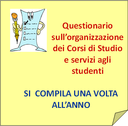 Questionario di valutazione complessiva del percorso di studio

    Compilano il questionario gli studenti iscritti all’ultimo anno di corso. La compilazione del questionario anonimo è obbligatoria ai fini della presentazione della domanda di conseguimento titolo e viene richiesto all’interno della medesima procedura online. Al primo accesso nella propria area riservata il questionario si presenta allo studente in automatico.

    l risultati aggregati della rilevazione dell'opinione degli studenti sulle attività didattiche vengono pubblicati in rete alla fine di ciascun anno accademico alla pagina web: Statistiche opinione degli studenti.

    I risultati della rilevazione dell'opinione degli studenti sui servizi agli studenti.
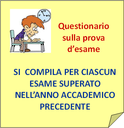 Corso di laurea magistrale in SCIENZE RIABILITATIVE DELLE PROFESSIONI SANITARIE Classe LM/SNT2 – Scienze riabilitative delle professioni sanitarie (DM 270/04)
Sito web del corso di laurea 	http://www.unife.it/medicina/lm.riabilitazione 	Dipartimento di riferimento 	Scienze biomediche e chirurgico specialistiche 	Dipartimenti associati 	Morfologia, chirurgia e medicina sperimentale Scienze mediche 	Coordinatore del Corso di Laurea Prof. Stefano Pelucchi, e-mail stefano.pelucchi@unife.it 	Direttore delle attività didattiche Dott.ssa Marilena Bacilieri, e-mail: marilena.bacilieri@unife.it 	Manager didattico 	Dott. Valerio Muzzioli, e-mail: valerio.muzzioli@unife.it tel: 0532/455792 	Segreteria Studenti Via Savonarola n. 9 – c.a.p. 44121 - Ferrara Indirizzo e-mail: smc@unife.it Tel. 0532/293207 (dalle ore 12.00 alle ore 13.00)
Corso di laurea magistrale in SCIENZE RIABILITATIVE DELLE PROFESSIONI SANITARIE Classe LM/SNT3 – Scienze delle professioni sanitarie tecniche diagnostiche (DM 270/04)
Sito web del corso di laurea 	http://www.unife.it/medicina/lm.diagnostica 	Dipartimento di riferimento 	 Morfologia, chirurgia e medicina sperimentale	Dipartimenti associati 	 Scienze biomediche e chirurgico specialistiche Scienze mediche 	Coordinatore del Corso di Laurea Prof. Melchiorre Giganti, e-mail melchiorre.giganti@unife.it 	Direttore delle attività didattiche Dott. Carlo Magri, e-mail: carlo.magri@unife.it 	Manager didattico 	Dott. Valerio Muzzioli, e-mail: valerio.muzzioli@unife.it tel: 0532/455792 	Segreteria Studenti Via Savonarola n. 9 – c.a.p. 44121 - Ferrara Indirizzo e-mail: smc@unife.it Tel. 0532/293207 (dalle ore 12.00 alle ore 13.00)
TESI DI LAUREA: presentazione abstract alla 
COMMISSIONE
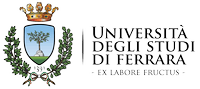 ABSTRACT
BACKGROUND
OBIETTIVI
METODI
RISULTATI
CONCLUSIONI
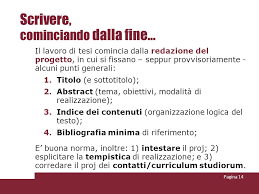 REGOLAMENTO per L'ESAME DI LAUREA

CdS: Laurea magistrale/specialistica in Scienze Infermieristiche ed Ostetriche
La composizione delle Commissioni di Laurea viene nominata facendo ricorso ai relatori 
delle tesi e agli altri Docenti (professori di prima e seconda fascia, ricercatori e docenti con 
incarico di insegnamento), nonché a cultori della materia, con delibera del Presidente della 
Scuola di Medicina.

L’esame di Laurea verte sulla discussione di una Tesi elaborata in modo originale dallo studente sotto la guida di un RELATORE che lo studente può scegliere tra le figure previste dal Regolamento studenti. Qualora il relatore scelto non sia afferente ai Docenti con incarico di insegnamento nel Corso di Studio il laureando è tenuto a chiedere l’approvazione del Progetto di Tesi al Coordinatore del Corso di Studio per la valutazione della pertinenza del Progetto. 
Il laureando, previo accordo con il relatore,  può scegliere un CORRELATORE che affianca il relatore nella gestione della preparazione e della struttura dell’elaborato di tesi.
Può essere prevista la figura di un docente CONTRORELATORE per ogni tesi nominato dal Presidente della Scuola di Medicina.
Il laureando deve far pervenire tramite e-mail, almeno 10 giorni prima della Seduta, a tutti i componenti della Commissione di Laurea un file PDF con il riassunto dettagliato della Tesi di Laurea (vedi “modello abstract” disponibile sul sito web del CdS).

Il laureando, per la dissertazione della Tesi, ha a disposizione un tempo di 15 minuti dove si consiglia l’uso di selezionate slides significative relative all’argomento discusso.

La Commissione di Laurea attribuisce un punteggio di Laurea derivante dalla somma tra il punteggio di base, ottenuto dalla media ponderata degli esami riportata in centodecimi, il punteggio attributo alla valutazione della Tesi ed il punteggio attribuito al  percorso di studio.
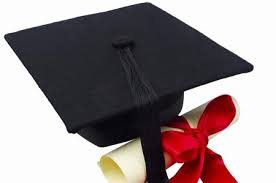 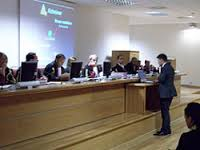 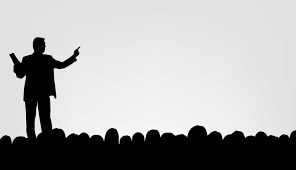 In particolare, la valutazione della Tesi e il percorso di studio concorrono per un punteggio di 10 punti secondo quanto di seguito descritto:

- Tesi di ricerca sperimentale: max 8 punti;
- Tesi di ricerca osservativa: max 5 punti;
- Tesi compilativa: max 3 punti;
- Qualità della dissertazione della Tesi: max 2 punti.

La Commissione può, con parere unanime, attribuire un punto aggiuntivo ai laureandi che hanno partecipato a percorsi di internazionalizzazione oppure ai candidati che si laureano in corso e la lode ai candidati che conseguono un punteggio finale maggiore di 110 e con un percorso caratterizzato dalla presenza di una o più lodi.
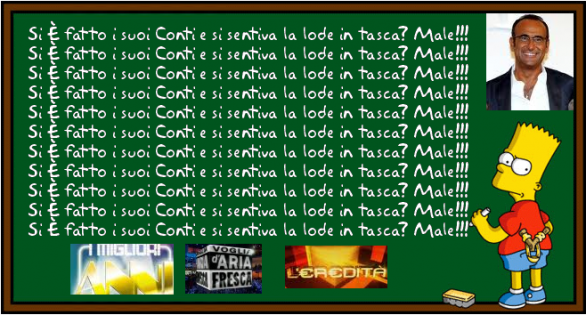 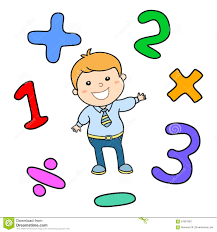 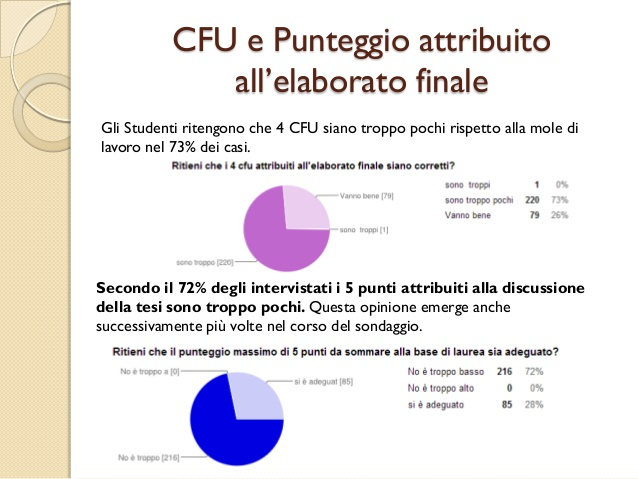 Per un pugno di punti – sulla delibera del Senato Accademico riguardo i punteggi di Laurea Magistrale
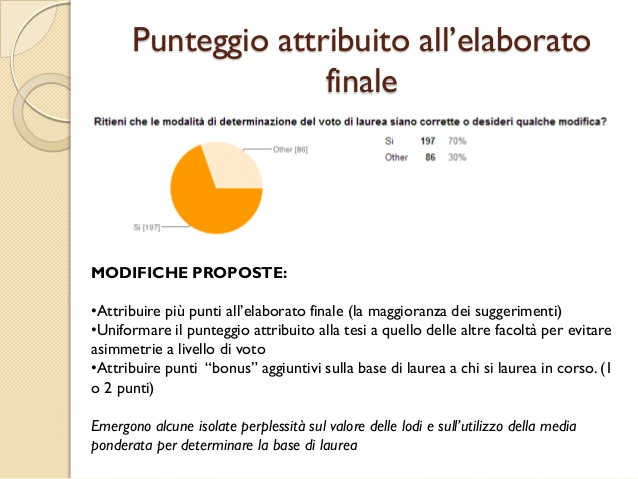 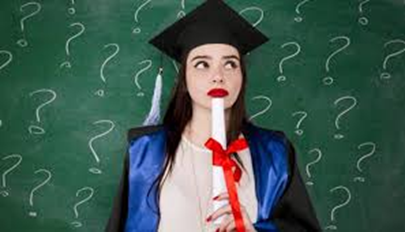 DEMATERIALIZZAZIONE DELLA TESI DI LAUREA
….. vi informiamo che l'Ateneo di Ferrara sta procedendo con la dematerializzazione del processo di conseguimento del titolo di laurea magistrale ("+2") in quanto uno degli obiettivi strategici dell'Ateneo (Dematerializzazione dei processi amministrativi per i servizi agli studenti) da realizzare entro il 31 dicembre 2015. 

Progetto di dematerializzazione della tesi di laurea - Nuove modalità e nuove scadenze per la presentazione della “Domanda di Laurea e di Tesi on line"  
1 FEBBRAIO 2016: Il corso di Laurea Magistrale in SCIENZE INFERMIERISTICHE ED OSTETRICHE ha aderito al progetto per la presentazione della domanda di Laurea e di Tesi on line.
A partire dalla sessione di laurea estiva del 2016 la tesi si consegna effettuando l’upload online del proprio elaborato in formato .pfd tramite Studenti Online.
Grazie a questa novità non sarà più necessario consegnare la copia cartacea alla Segreteria Studenti.
Per maggiori informazioni sulle nuove modalità di presentazione della tesi e relative informazioni operative consultare la pagina e relativi allegati 
presenti a questo link.
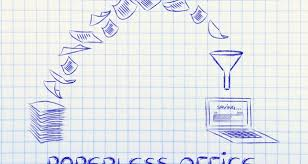 DEMATERIALIZZAZIONE DELLA TESI DI LAUREA
……. chiediamo agli studenti fin da oggi di caricare la tesi di laurea anche in formato digitale nella stessa procedura online utilizzata per compilare la domanda di laurea, a partire dalle sedute di laurea previste nel mese di GIUGNO. La tesi digitale da caricare nella procedura dovrà necessariamente corrispondere alla versione definitiva in quanto verrà successivamente conservata nel fascicolo digitale del percorso formativo degli studenti. Per questo motivo la procedura di caricamento rimarrà aperta fino al giorno successivo alla data della seduta di laurea.
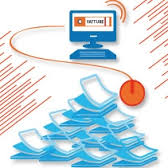 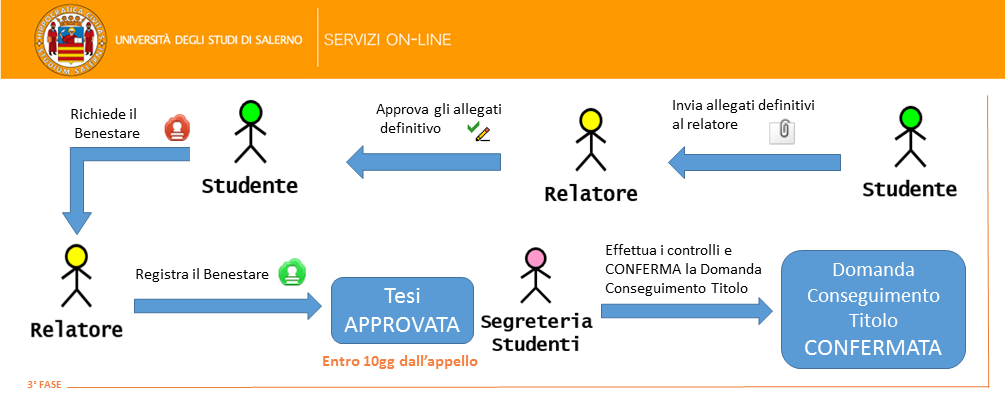 APPROVAZIONE TESI DIGITALE 
Effettuare il LOGIN all’area web di ESSE3 https://studiare.unife.it (la medesima per la gestione degli appelli d’esame) e dal menù CONSEGUIMENTO TITOLO cliccare sulla voce LAUREANDI ASSEGNATI
LAUREA MAGISTRALE IN SCIENZE DELLE
PROFESSIONI SANITARIE

Percorso di formazione AA 15-16
Percorso di formazione AA 16-17
Schede di insegnamento
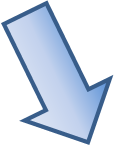 SUA
RAR
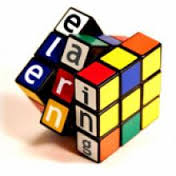 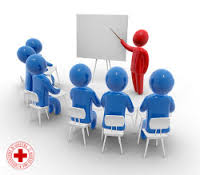 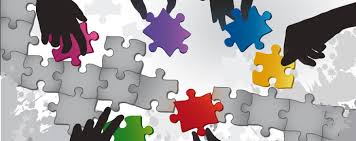 LAUREA MAGISTRALE IN SCIENZE DELLE
PROFESSIONI SANITARIE - VERIFICA
Lavoro di gruppo: commentare usando un form di 
alcuni items del RAR o di schede insegnamento 
Condivisione del lavoro di gruppo con 
una breve presentazione
Prova scritta: test multiple choice (10 domande)
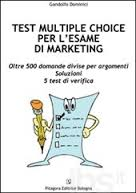 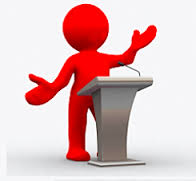 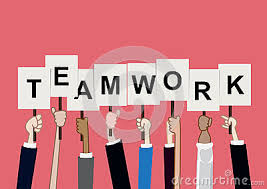